Preparing for your Senior Year!
Memorial High School
2021-2022
Know who your Counselor is:
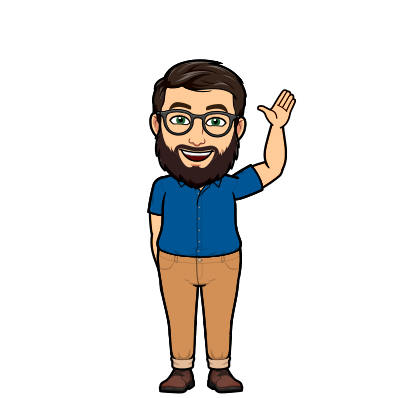 Ms. Kapanke      A-C
	Mr. Hochstetler  D–I 	
	Ms. Moss 	         J-Mo
	Ms. Corning       Mr-Sn
	Ms. Herbenson   So-Z
Senior year to - do list:
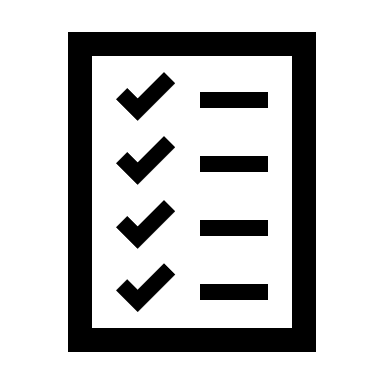 CHECK YOUR CREDITS!
If you are planning on attending a university or college, check the admission requirements – some schools require a 4th year of math. 

SENIOR CONFERENCE!  
You need to schedule in the fall a time to meet with your counselor.  This is when we will go over grad requirements and assist with post HS questions. 

 It is YOUR responsibility to complete these tasks.
MHS Graduation Requirements
Every student must earn 23.5 credits to receive a Memorial High School diploma.
Review your credits with your counselor to ensure you have not missed any requirements. 
			Senior Year Class Requirements:
English 12 or AP English	= 1.0 credit
Econ or AP Econ		= 0.5 credit
Psych or Sociology/AP Psychology	=  0.5/1.0 credit
Minimum course load    = 5.0 credits
Important dates
8/1/2021 – Students can start and submit applications online for fall semester 2022 at all 26 UW Campuses.
10/31/2021 – It is best practice to have all applications submitted prior to this date.
ACT a Second time?Summer dates Test date: July 17Register by: June 18
UW Admission Requirements
Course preparation
Core credits - need a total of 13 credits
English = 4 credits
Mathematics = 3 credits 
Science	 = 3 credits 
Social Science/History = 3 credits
Elective credits – need a total of 4 credits
Foreign Language - Minimum of 2 credits is required for admission to UW-Madison and Minnesota schools.  Check your specific school for their requirements.
ACT score
[Speaker Notes: Once accepted, check with schools before changing core academic classes.]
UWEC Early College Credit Program
What is it and how can I get information about what classes I can take?
Check out the UWEC course catalog.  This includes a course list, pre-requisite information and information about how courses apply to degrees at UWEC. Find the catalog here: catalog.uwec.edu/undergraduate
High School students should focus on the 100 – 200 level entry courses.
Students can also view course availability and schedule prior to being admitted by searching in CampS. Here is a link to instructions on how and where to search: https://www.uwec.edu/kb/article/public-search-in-the-class-schedule/
The deadline to take a class for fall was March 1st. Deadline for taking a class in the spring is October 1st. 
What is a pre-requisite?
 A pre-requisite (pre-req) is a requirement that must be met before taking a specific course. It is sometimes another course, placement test score or academic standing. 
Additional information about application requirements and deadlines can be found on the other student page through UW-EC Other Student (uwec.edu)
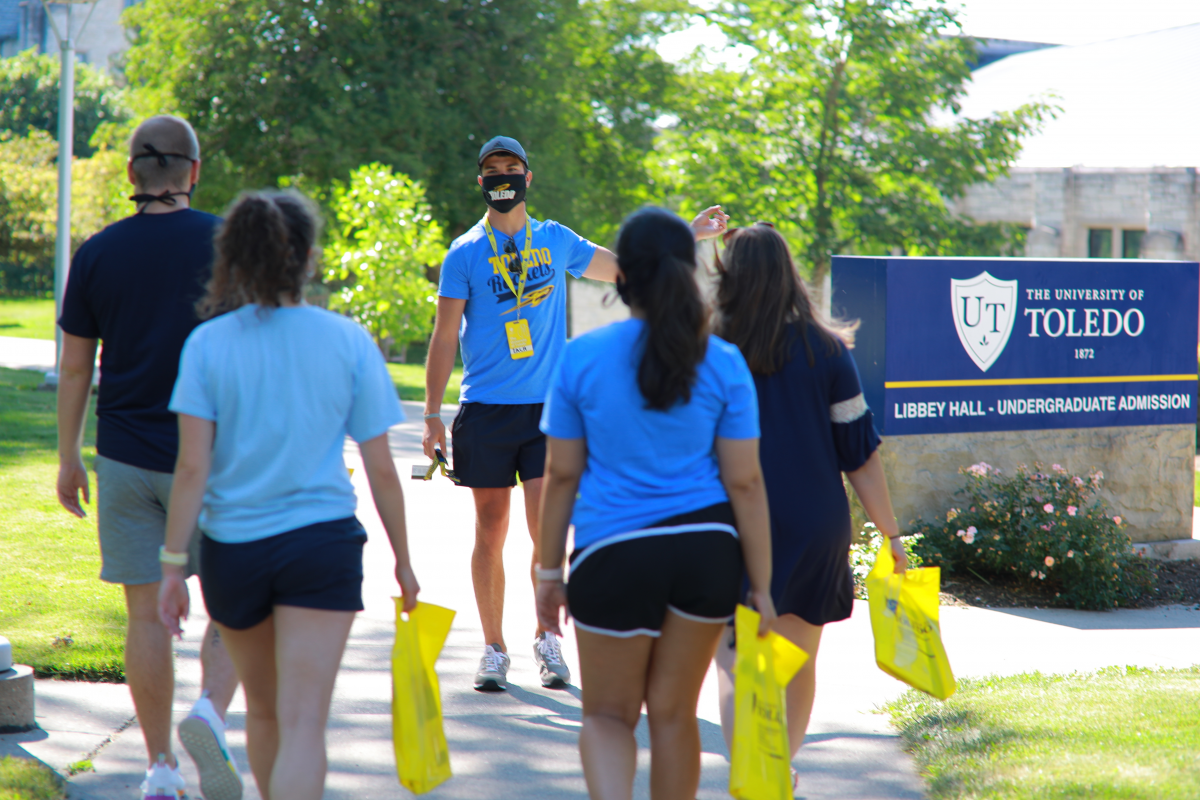 Campus Visits
Excellent opportunity to gain information about a school’s educational programs, student life, and community.
Take advantage of summer to take a tour. You don’t want your first time on campus to be move in day!!
Application Process
Application fee
All UW campuses have suspended application fees for all undergraduate applicants effective December 11, 2020, for approximately the next two years.  The following schools still have application fees: 
	UW-Eau Claire ($25)
	UW-La Crosse ($25)
	UW-Madison ($60)
Transcripts – Done through Parchment
ACT Scores – sent directly from ACT unless you coded in a school when you took the exam. SAT also accepted.
Recommendation letters: 
Most schools do NOT require them
UW –Madison DOES – 2 letters of recommendation
Recommendation Letter Considerations
Don’t wait until the last minute! Give your person enough time to complete their letter.
Show appreciation! It is extra work for staff members.
Remember: It is not required to apply for all schools.
Applying is Easy!
Post-Secondary representatives at MHS
Check the student services bulletin board for info!
Questions to consider:
What type of housing is available?
How will my roommate be chosen?
What is the average class size?
What majors/programs do you offer?
What is the average length of the program?
When is your application deadline?
When can I tour the campus?
Chippewa Valley Technical College(CVTC)
Application process:
An online application with a one time, non-refundable $30 processing fee at the time of the application.
 High School diploma and ACT score
Refer to the website for additional admission requirements for each program. 

Representative (Luke) will be here at Memorial in Student Services to help with questions.


www.cvtc.edu
[Speaker Notes: First come first serve
Example: Nursing program]
Advanced Placement Exams
Xello (previously Career Cruising)
Types of Financial Aid
Grants	
Scholarships	
Work study employment
Federal Loans
Financial Aid
FAFSA- www.fafsa.gov
This is how you apply for loans, work study, grants etc. 
Start with creating a pin number at Create Account | Federal Student Aid
Apply for aid in October of senior year.
Check out FAFSA4caster
This site will help you understand your options for paying for college. 
FAFSA4caster (Landing) - FAFSA4Caster - Federal Student Aid
Attend Financial Aid Night:  Monday, October 4th @ 6:00pm in the North Auditorium
[Speaker Notes: Seniors and their parents are encouraged to attend this meeting.]
Almost EVERYONE is eligible for some type of financial aid, but…
YOU MUST APPLY TO FIND OUT!
And it ‘s free!
Never Pay to file the FAFSA!
You must file a new FAFSA every year that you will need aid in school.
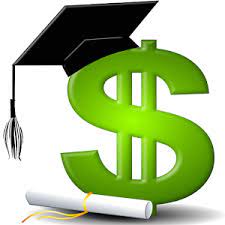 Scholarships
Additional Financial Aid Resources
Local Resources:
UWEC Financial Aid Office - 715-836-3373
CVTC Financial Aid Office - 715-833-6252

Wisconsin Educational Opportunity Program
(608) 266-3390 • (800) 441-4563 

Federal Student Aid Information Center
1-800-4-Fed-Aid (1-800-433-3243)

Helpful websites for financial aid
www.heab.state.wi.us/
www.studentaid.ed.gov
Internet Resources
MHS website – www.memorial.ecasd.k12.wi.us
WisCareers – www.wiscareers.wisc.edu	
ACT – 	www.actstudent.org
CollegeBoard – 	www.collegeboard.com
FAFSA –	www.fafsa.gov
UW System – www.uwhelp.wisconsin.edu
WI Technical Colleges-	www.witechcolleges.org
WI Private Colleges-	www.waicu.org
UM – Twin Cities-		www.umn.edu
MN Colleges & Univ.-	www.mnscu.edu
MN Private Colleges-	www.mnprivatecolleges.org
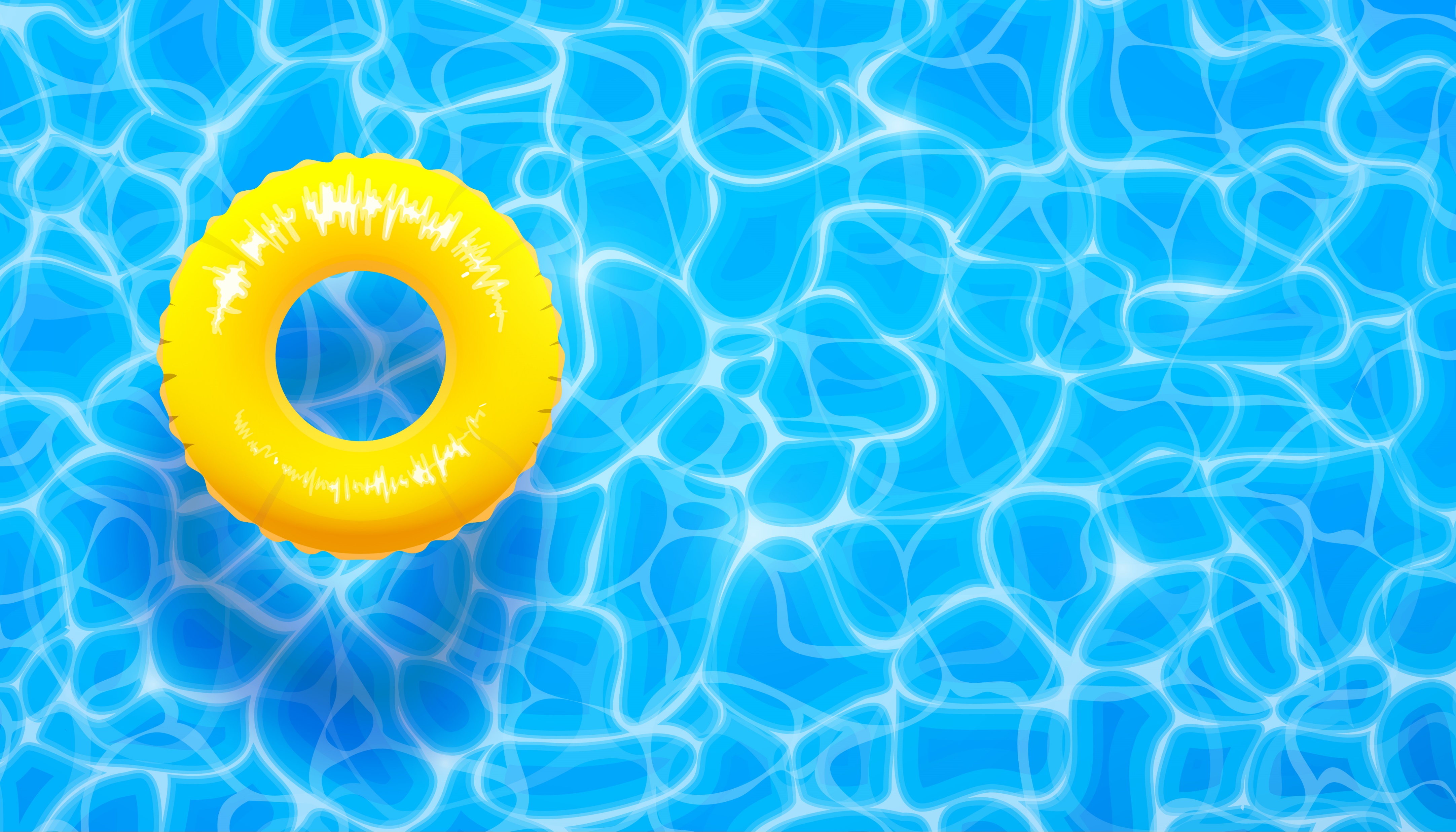 ENJOY YOUR SUMMER!
Stay safe and we will see you in the fall!